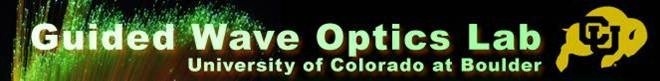 Autonomous Water Sensors for FEW Systems
Alan Mickelson
Guided Wave Optics Laboratory (GWOL) of  
Electrical, Computer and Energy Engineering (ECEE)
 Mortenson Center for Engineering in Developing Communities (MC- EDC)
Interdisciplinary Telecommunications Program (ITP)
Outline
FEW Systems
Urban Water Supplies 
Boulder
New York City 
Wuhan
Some Previous Work 
Present Work
A Sensor Pack
Food, Energy and Water Systems
Agricultural production affects water quality by nitrate and phosphate pollution (fertilizer) as well as organic pollution from livestock 
Energy production also affects water quality thru 
Organic and inorganic wastes from fuel production
Organic and inorganic waste from the burning of fuel
Waste heat from energy conversion
Water quality is sufficiently sensitive to the state of food and energy production to be a predictor
Urban Water Supply Systems
Boulder, Colorado
Glacier fed system by a distant (25 mile) glacier with multiple holding lakes and pipes down the mountain 
New York City
Fed by tunnels from distant reservoirs with a minimal number of local holding ponds
Wuhan, Heibei, China
Primarily river fed from the Yangtze and Han rivers
Boulder Colorado
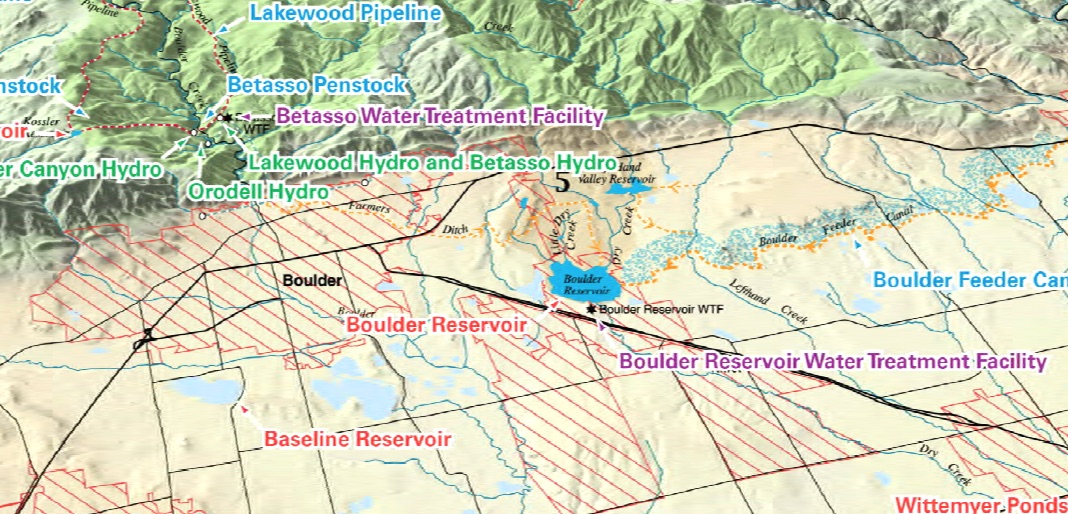 Boulder Colorado II
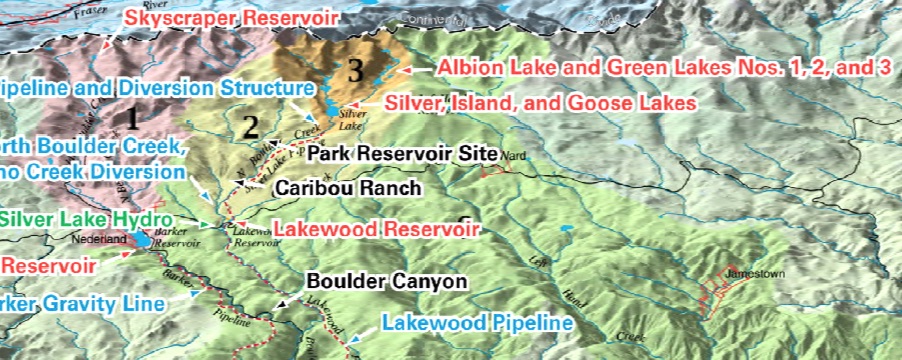 NYC New York
New York does not use river water but only piped reservior water from upstate
The system is well monitored by more than 900 water sensing units with multiple sensors
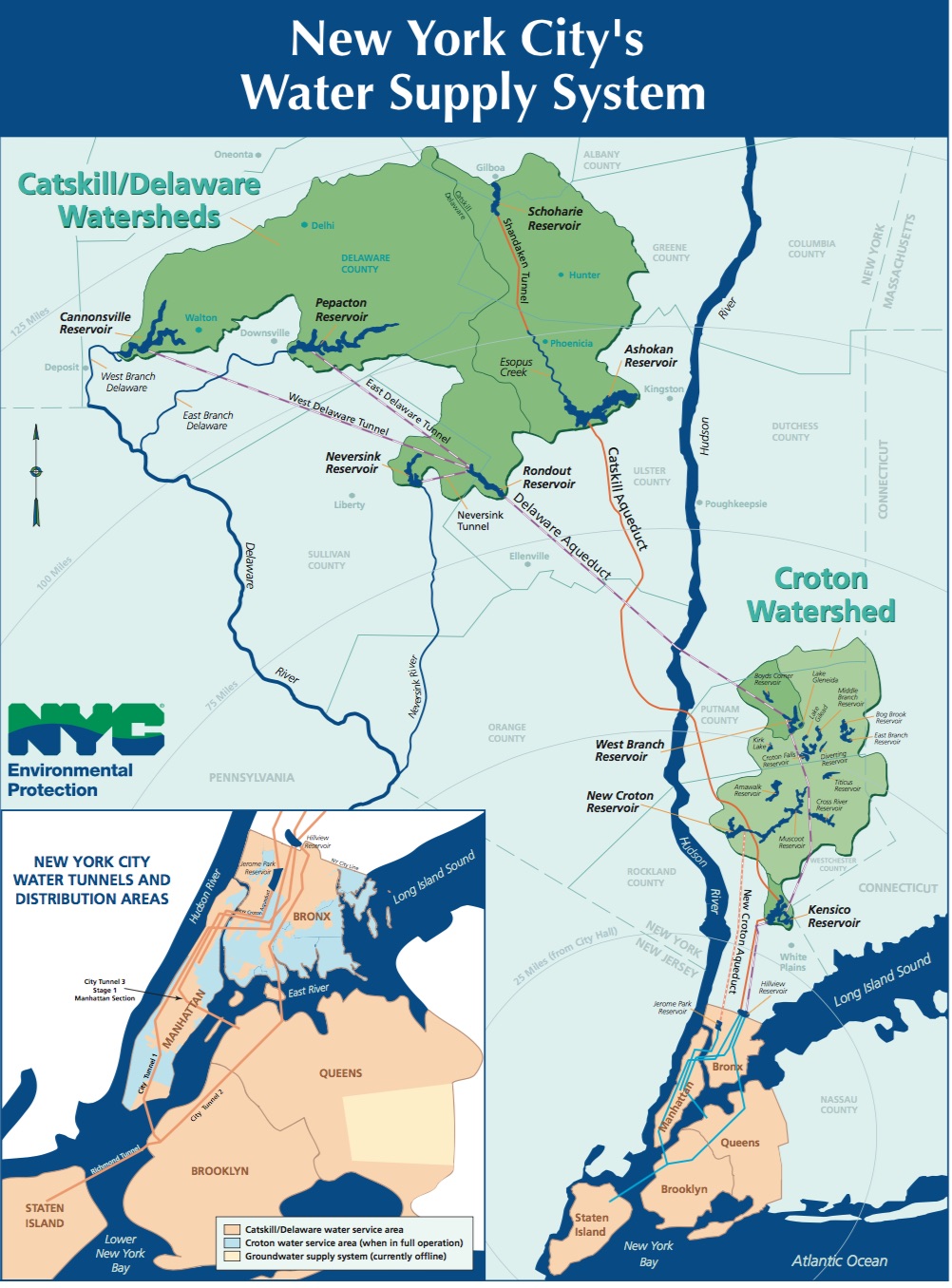 Wuhan, Hebei, China
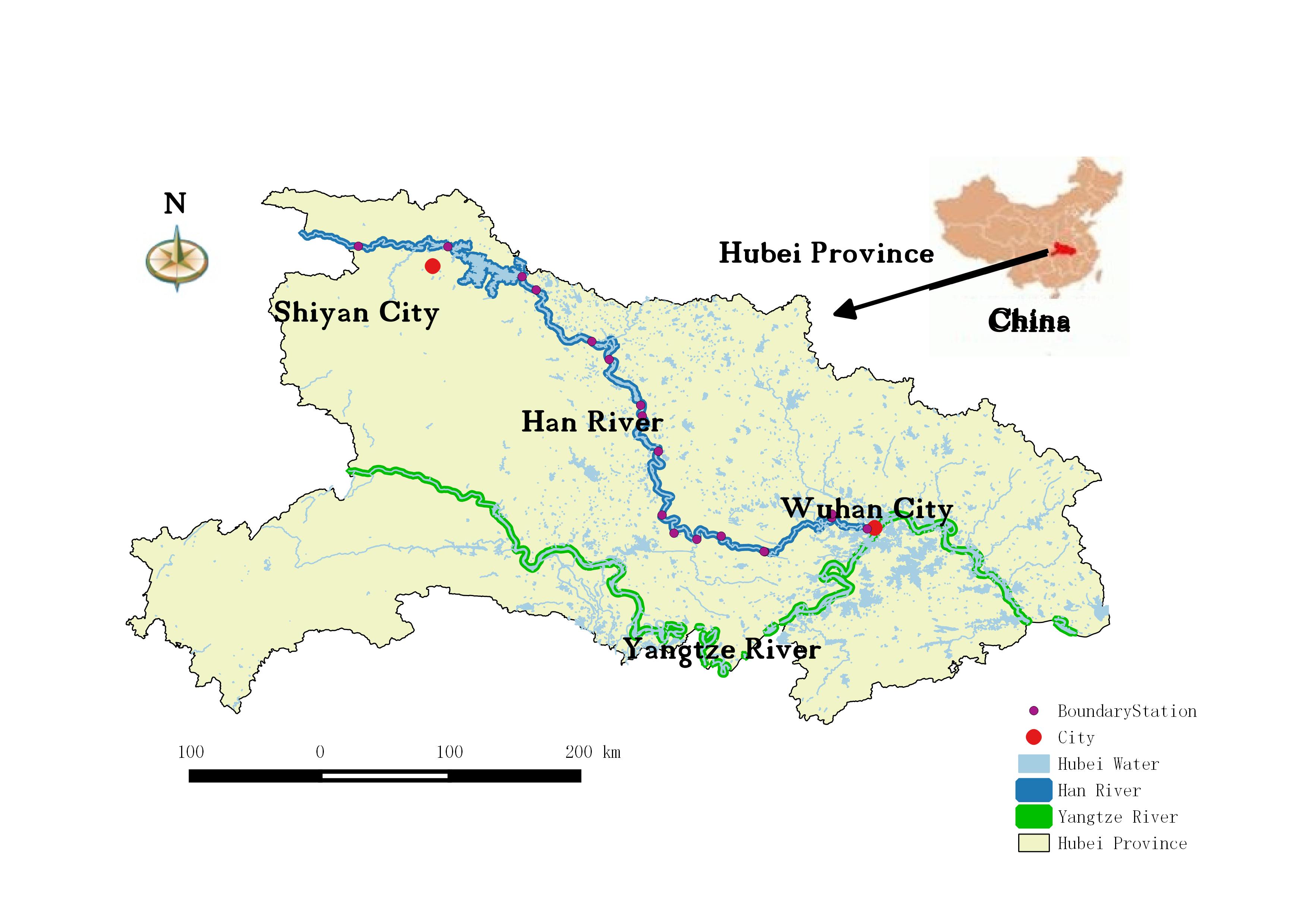 Summary of Example Systems
In all cases, agricultural production and waste will affect water quality
In all cases, adverse weather may affect water quality
In Boulder and Wuhan, energy production will affect water temperature and quality
Some Previous Work
Water quality on the Napo of Peru
The Napo Network
Wireless network
Autonomous sensing
Water quality packs 
Wireless networking
Rude Awakening
The Napo Network
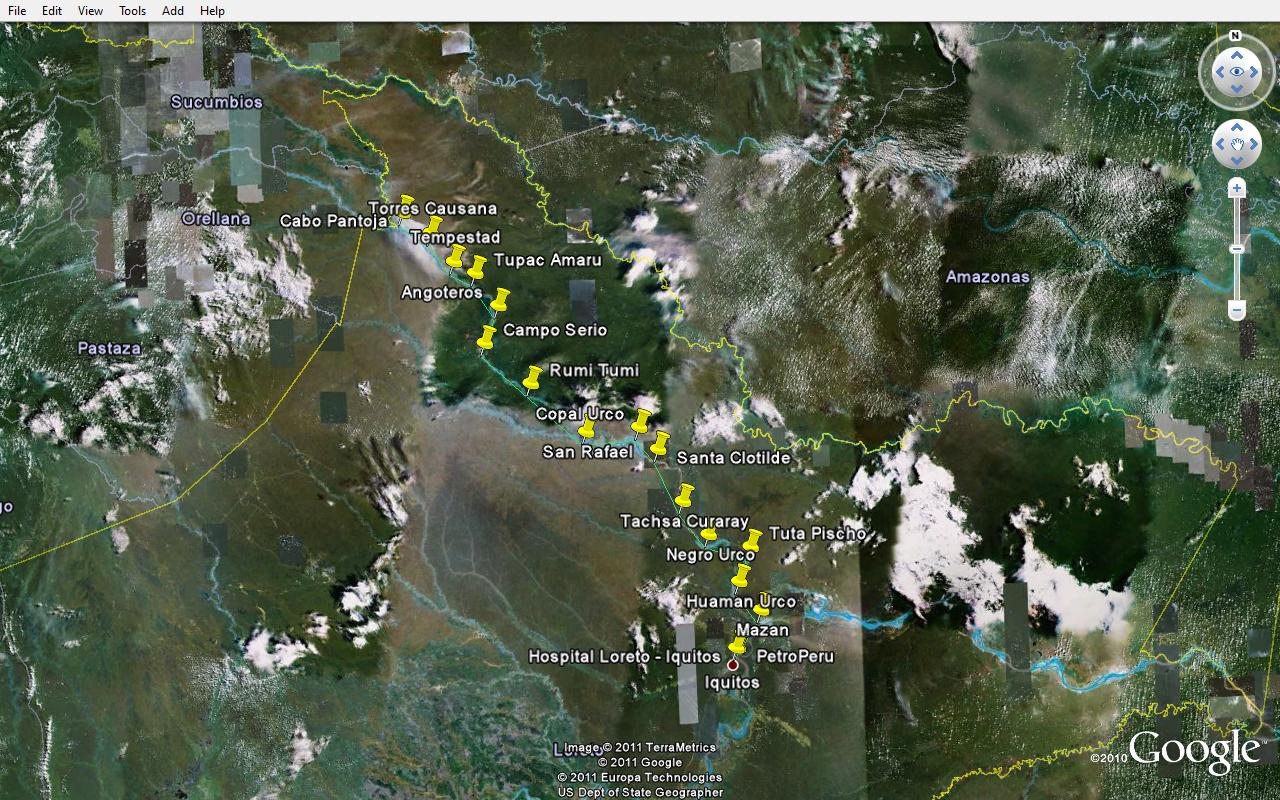 Amazon Peru is without roads or communications
An established WiLDNet network runs 445 km linking jungle health posts
We have implemented (in concert with providers) a number of trial services on the network since 2009
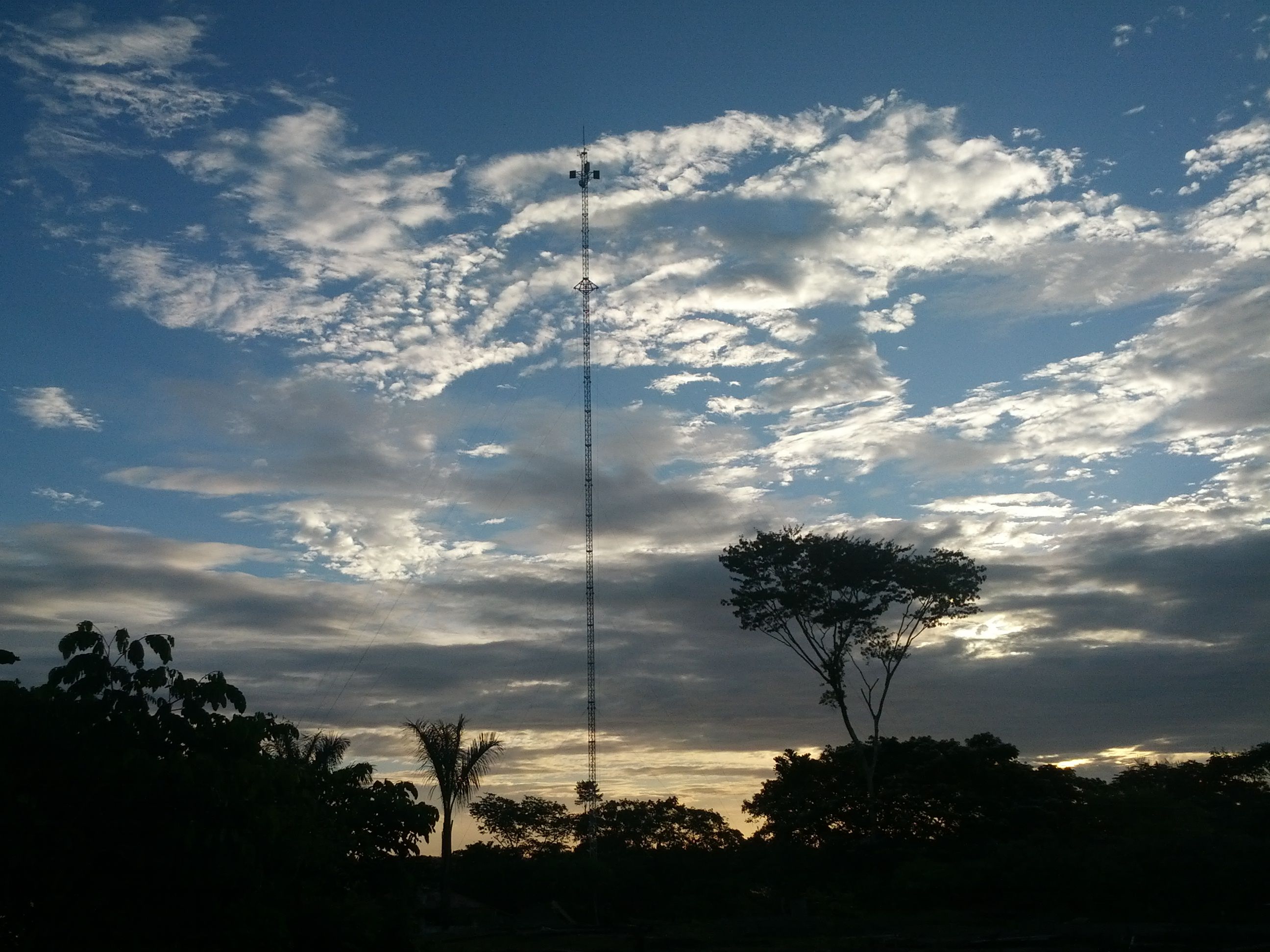 Water Quality Monitoring
Requires a suite of measurements including pH, dissolved oxygen, oxidation-reduction potential, conductivity and temperature
Manual measurement requires hours of testing, manual entrance of data into computers for data basing and further transmission
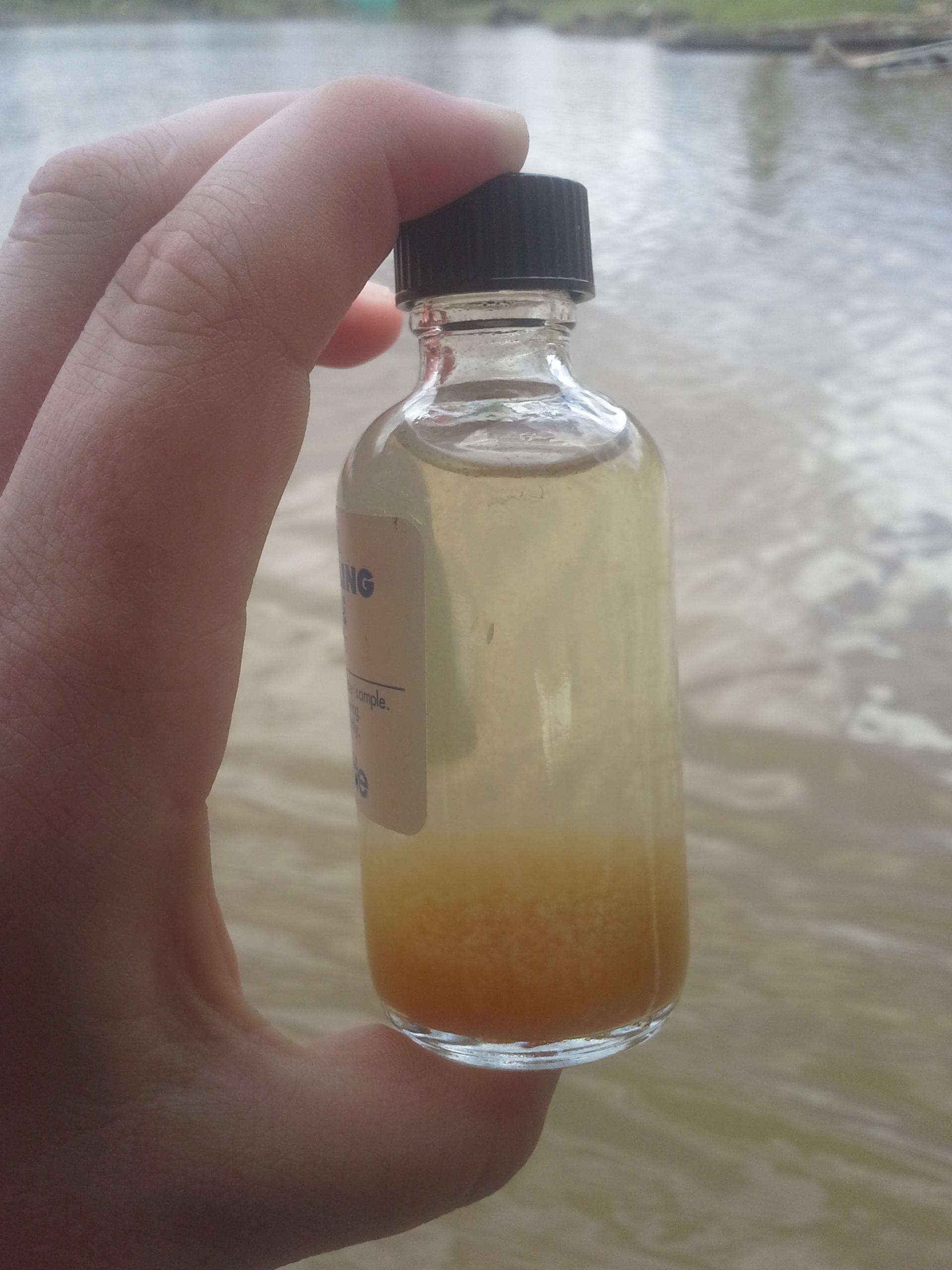 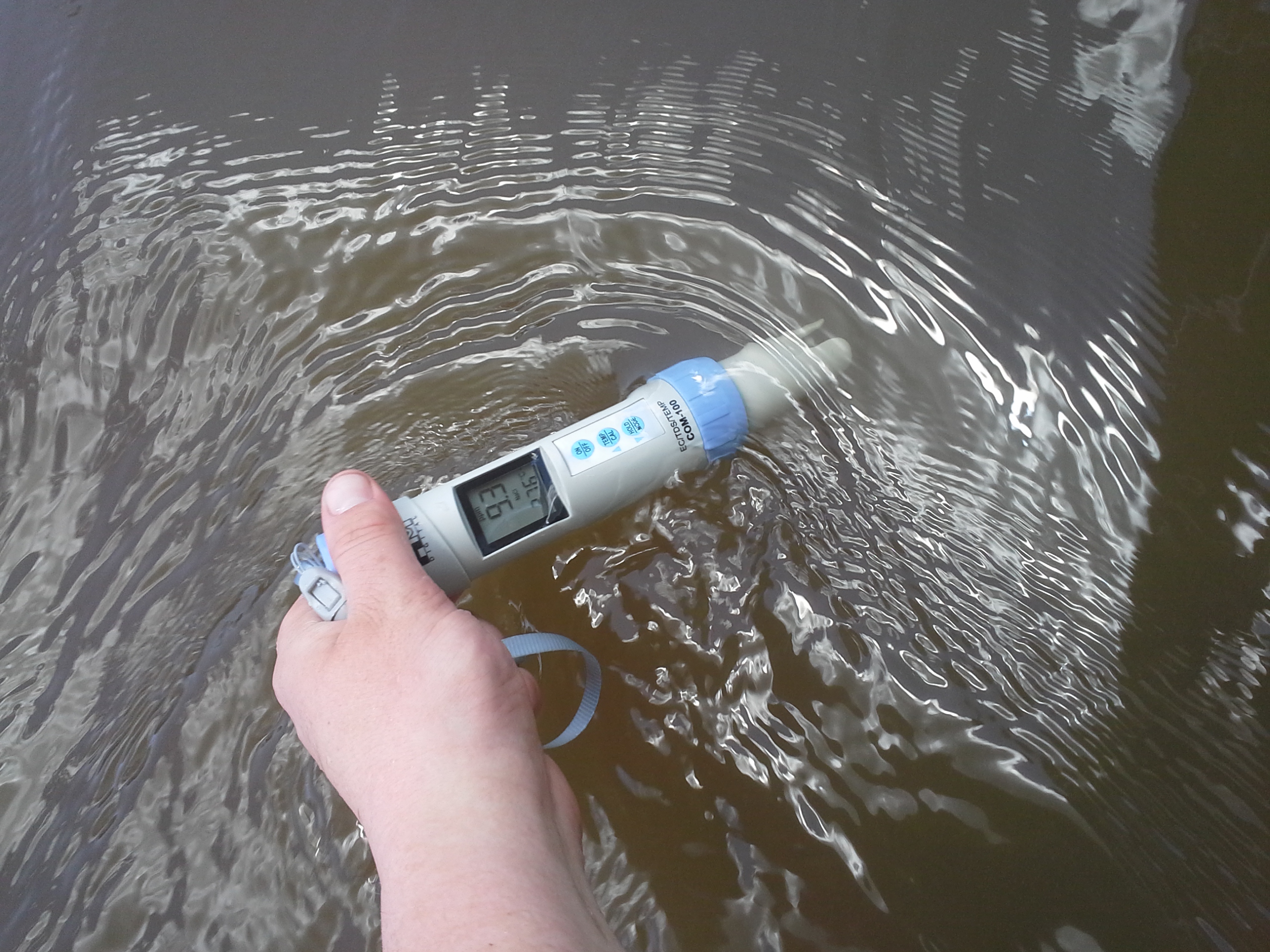 Micro-Controlled Sensors
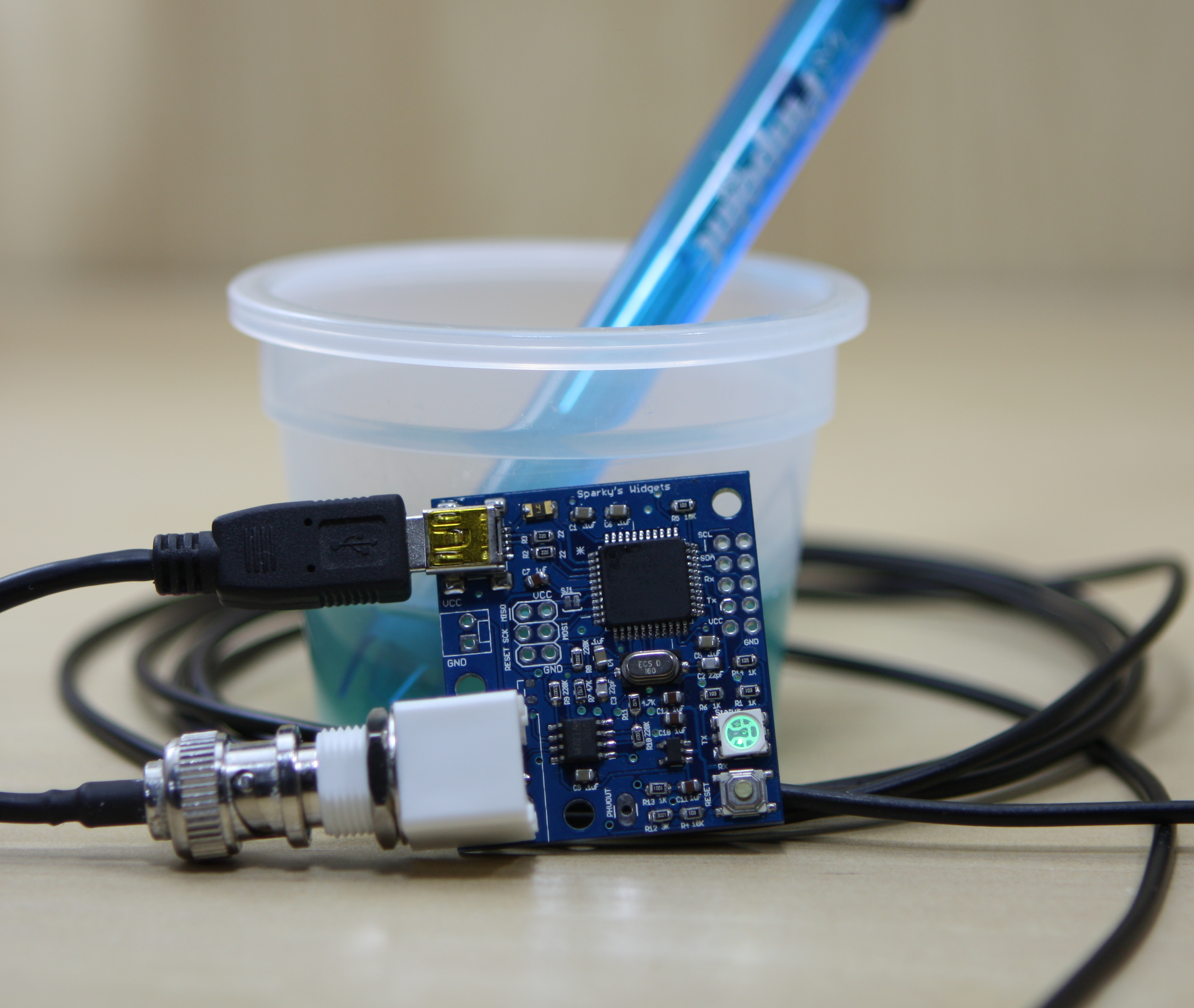 Since the advent of the Arduino, numerous sensors have become commercial
Complete packages of the ‘5’ water quality sensors (Zennaro et al 2009) are available for <$600
 Small packages with sensors, storage/read-out can be placed in treatment facilities
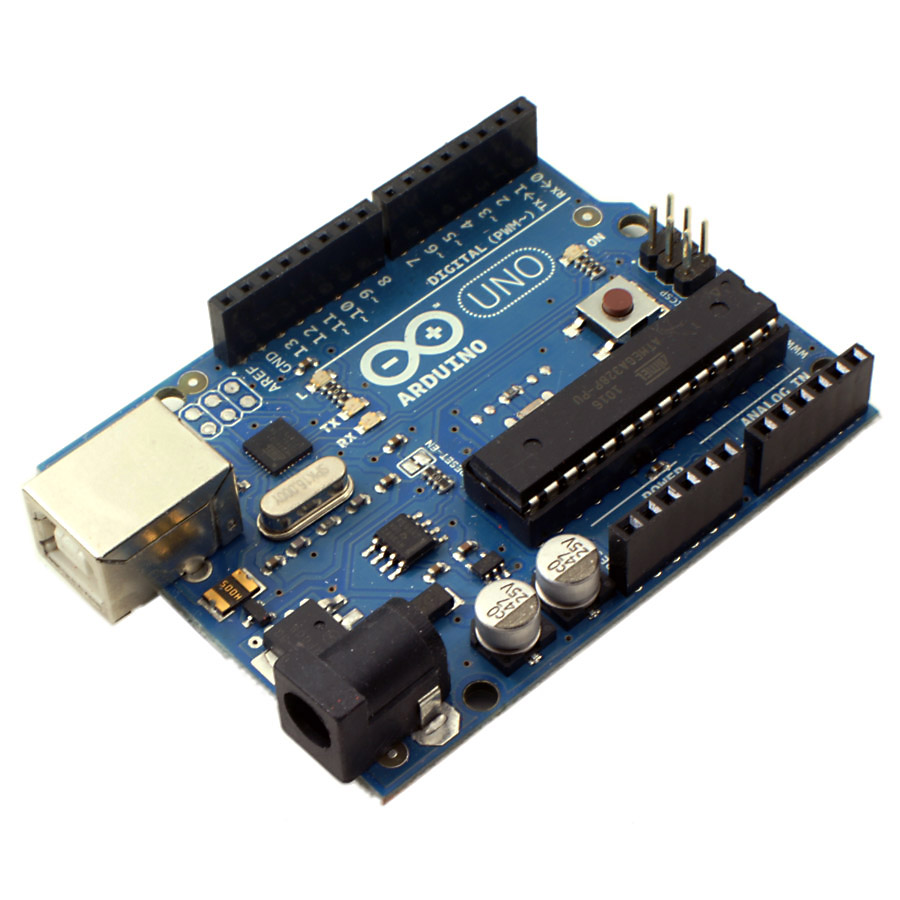 Storage and Transmission for WSN
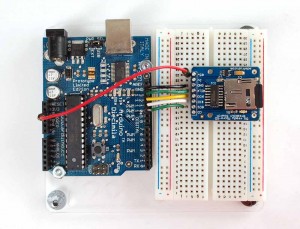 Sensors can be attached to GByte  storage through the controller that in turn connected to a wireless personal area networks (WPANs) 
Storage allows for delay tolerance
Cell networks are generally nearby
Connecting networks to distant central processor through public network greatly lowers cost
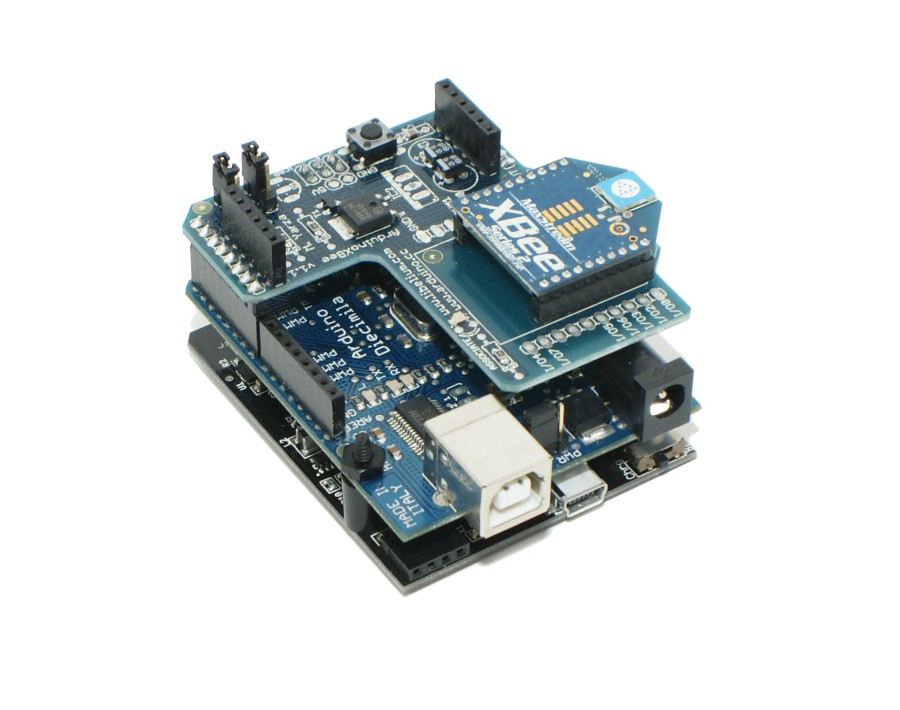 Rude Awakening
After our original measurements, other data was made public and other measurements were made
Water quality is only problem within villages, population density is so low that the river cleans itself between villages
There may be better ways to detect catastrophic events (oil spills) 
Heavy metal contamination (mining) is serious
There is no easy (non laboratory) method to measure heavy metal
Present Approach
State of the Art from USGS
More important than present water quality is future water quality as determined by FEW
The simplest FEW package would involve  temperature, dissolved oxygen and nitrogen
Expanding to turbidity, Ph and phosporous as well would  straightforward
Lake Muttamuskeet NC
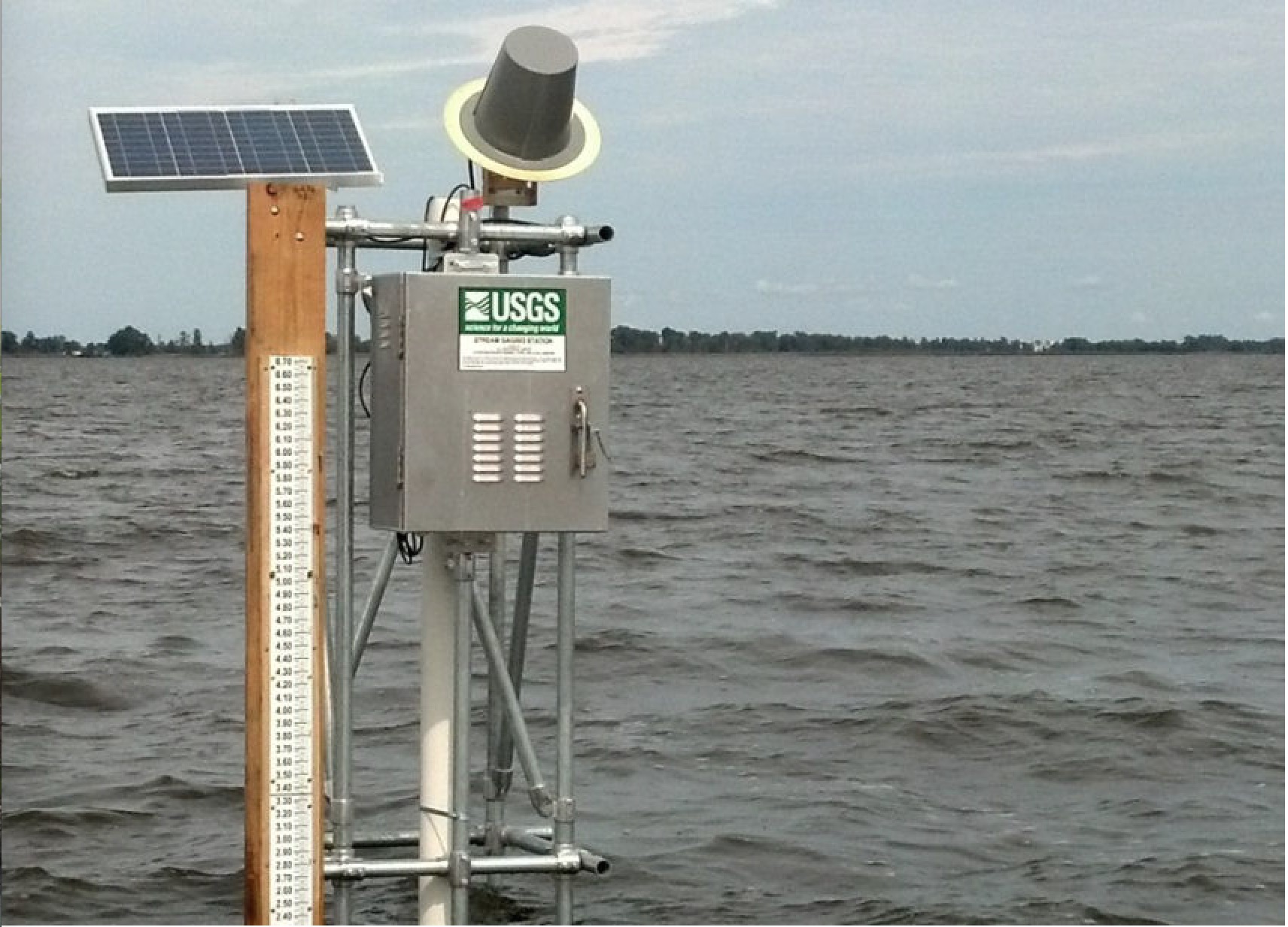 Almost autonomous but fixed location
A Sensor Pack for a FEW System
Turbidity senses the quantity of foreign substances in water 
 Dissolved oxygen is sensitive to algal blooms
Nitrate acts as a predictor of future water quality  
Temperature is sensitive to waste heat from energy conversion
All the Components on a Board
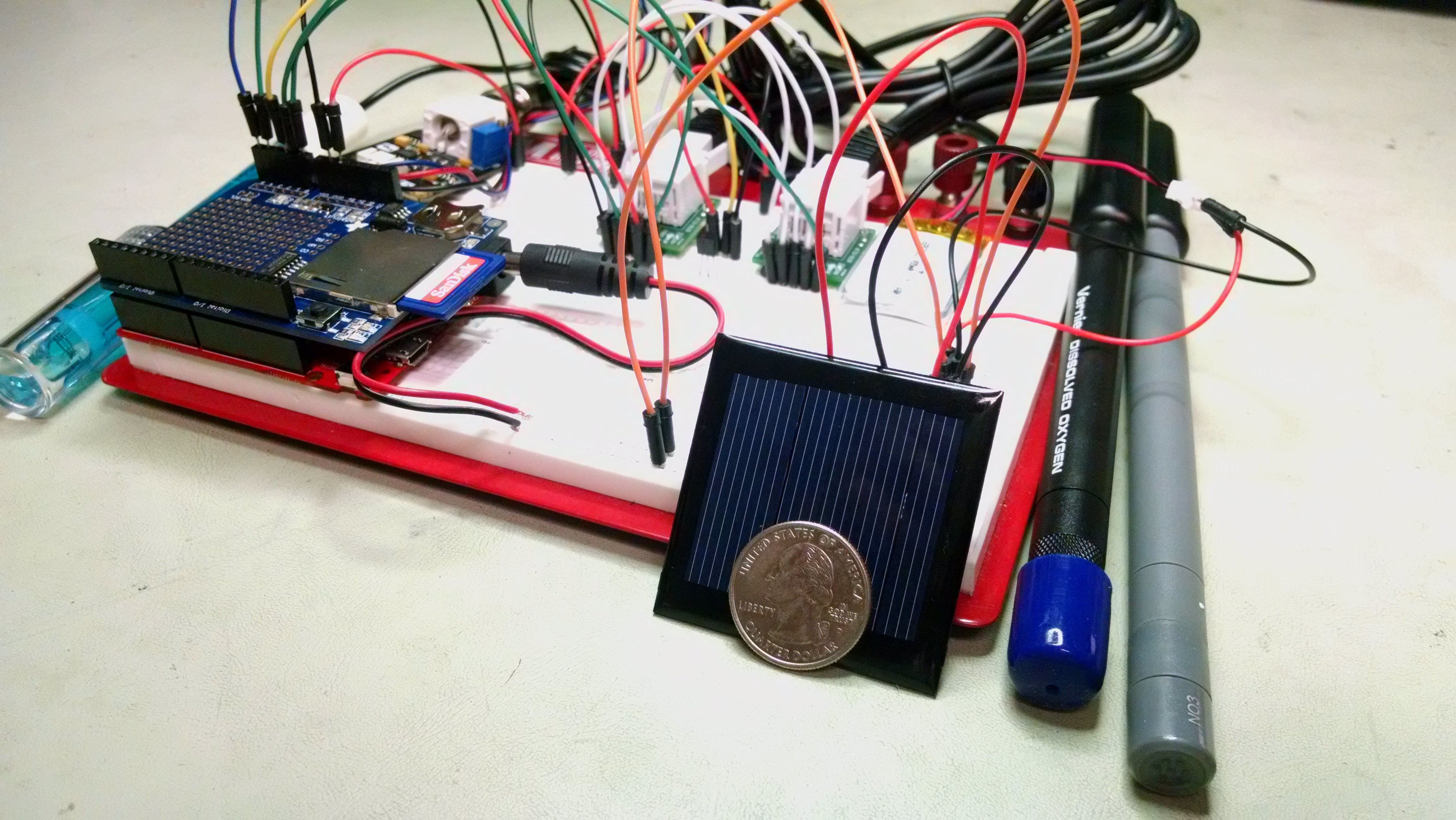 Components are light, compact and self-contained (solar powered)
Rendering of the Package
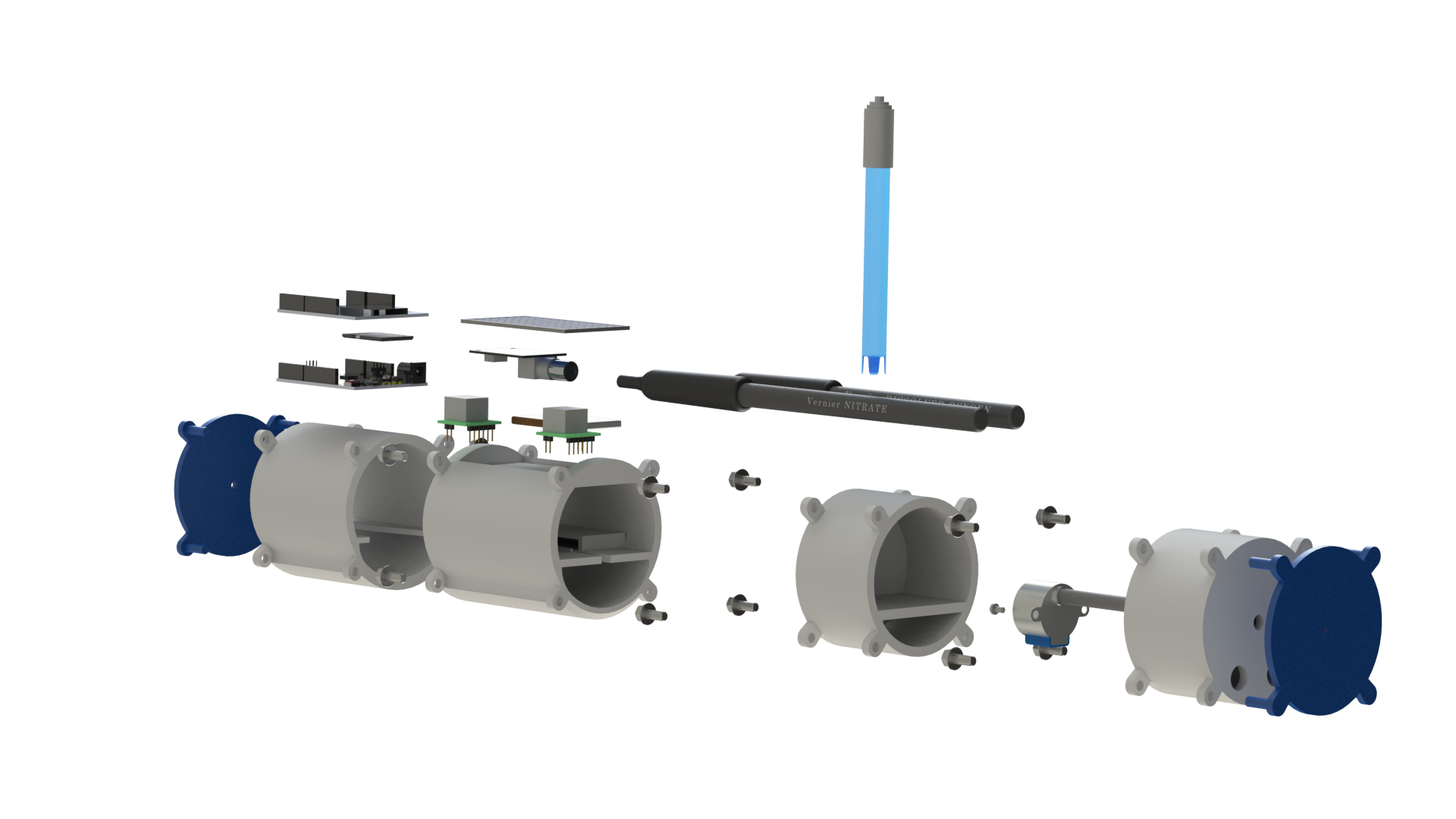 Package will float with a loose tether
Can be read out (100 m) via bluetooth
Summary
Monitoring an urban water supply requires accurate spatial-temporal information
Arbitrary sensor placement will allow for optical topology of sensors
Autonomous water quality sensors can be used as elements of a water supply management system
Microprocessor based sensors can be small enough to fit in a small packet